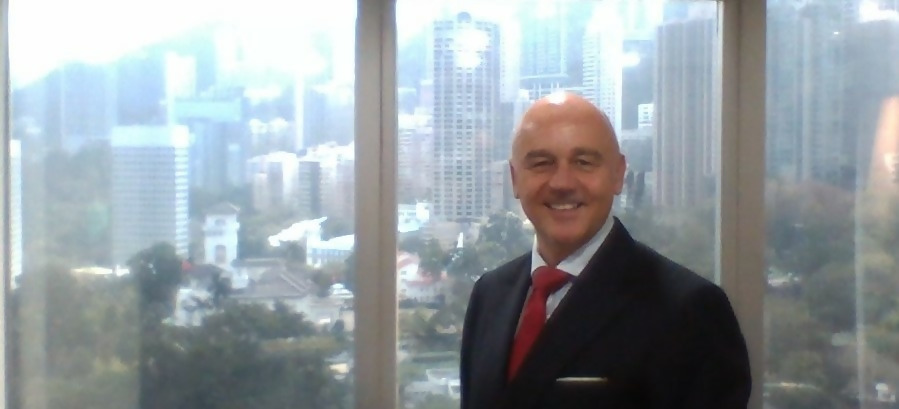 An Introduction To
Syndication-Investing In Australian Real Estate
The NEW way to buy in Australia, investing with NO stamp duty, NO foreign investor fees, and NO capital gains tax.
MICHAEL BENTLEY
Current Challenges In BuyingDirect Property Include:
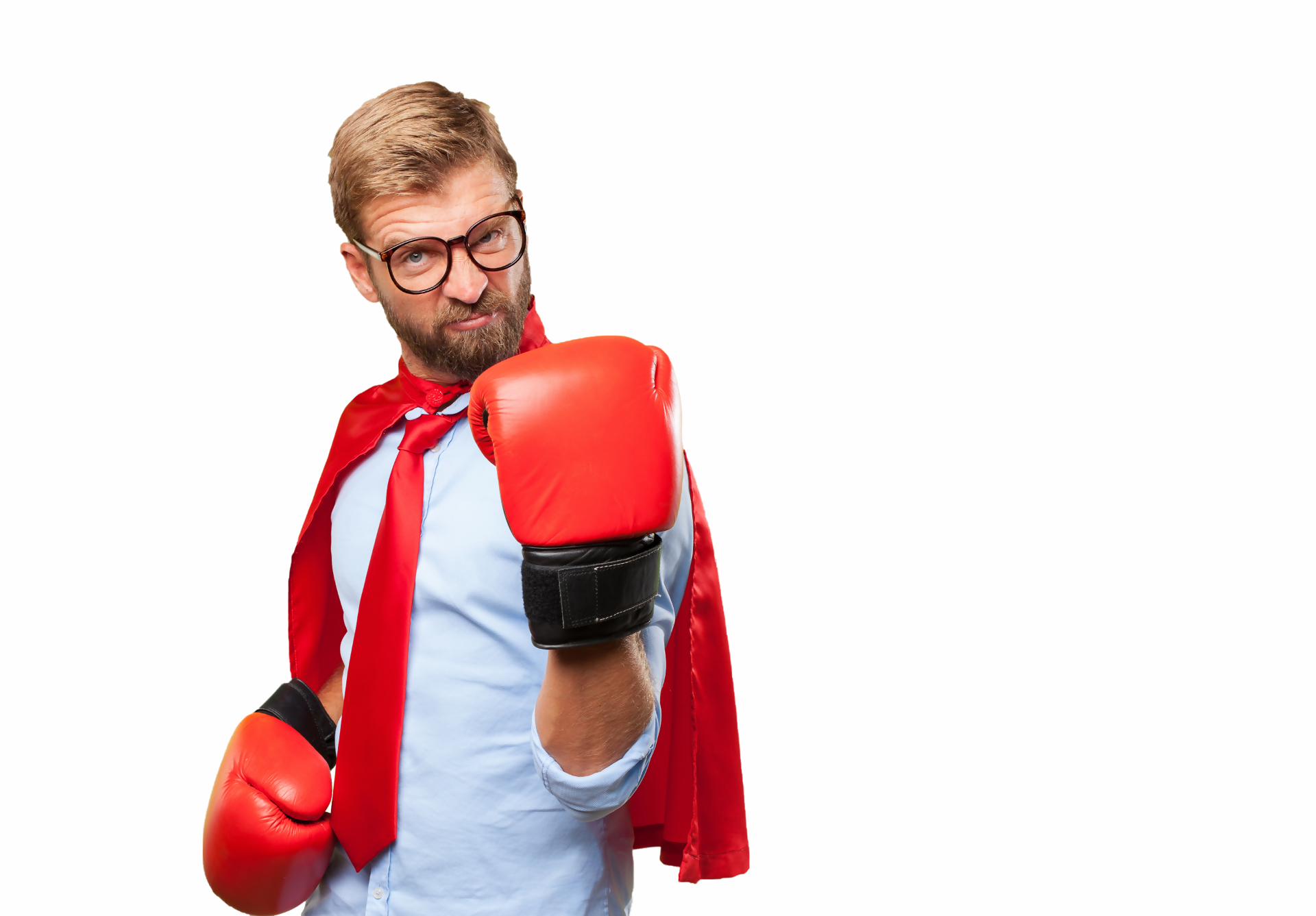 Market uncertainty
01
02
03
06
07
08
Stamp duties
Buyers taxes
Bank lending
Taxes
Cash outlay
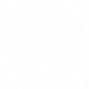 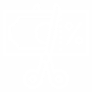 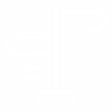 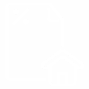 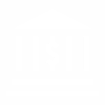 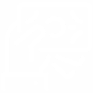 04
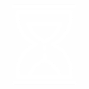 Waiting time
05
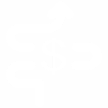 Valuations
2
Costs Of  Buying
Melbourne
AU$600K,
foreign investor
Others
13K
Taxes
73K
Costs
Total Cash Needed
AU$266,000
Deposit
180K
!
44%
Property
COSTS
HK$1.5 million
SG$252K
US$184K
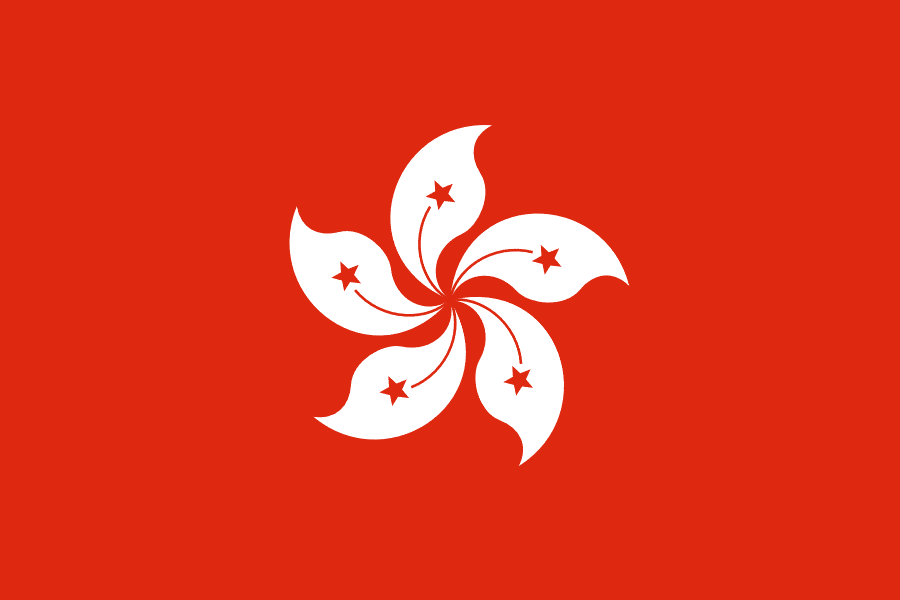 Loan
420K
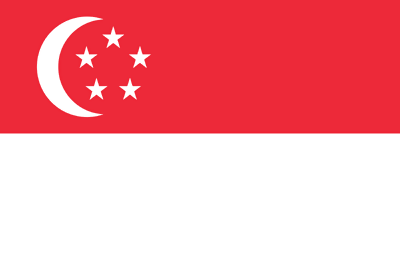 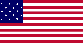 3
Disclaimer
IMPORTANT NOTICE:
Any forecasts in this presentation are based upon Citylife’s opinion of the market at the date of the presentation and are subject to change without notice, dependent upon many factors. 
Any prediction, projection or forecast is not necessarily indicative of the future or likely performance.
Investment involves risk.
The value of any investments and any income generated may go down as well as up and is not guaranteed.
Past performance is no indication of current or future performance. Any investment results, or examples set forth in this document are provided for illustrative purposes only and are not indicative of any                          future investment results or investments.
No representation is made that an investment will be                                      profitable or will not incur losses.
Prospective investors should read the offering                                            documents for the details and specific risk                                                                                                factors of any investment mentioned.
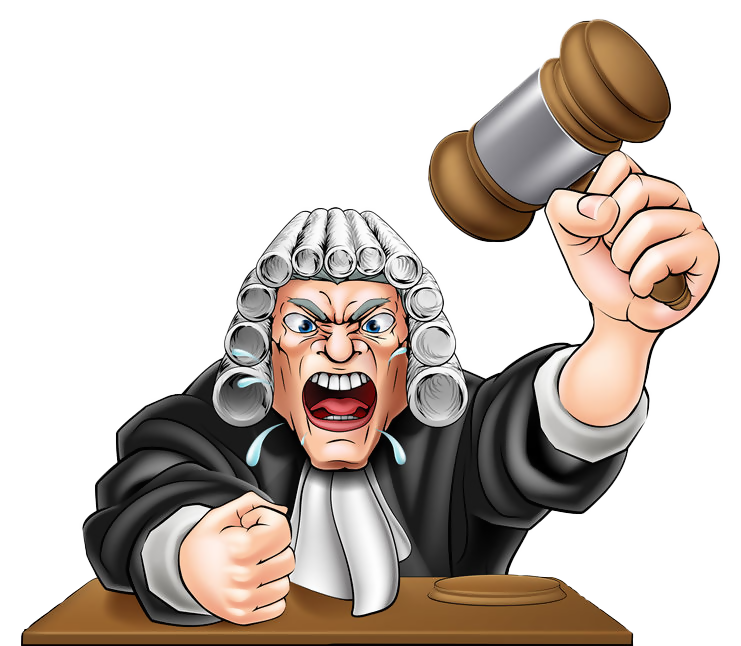 4
MICHAEL BENTLEY:AUTHOR OF:
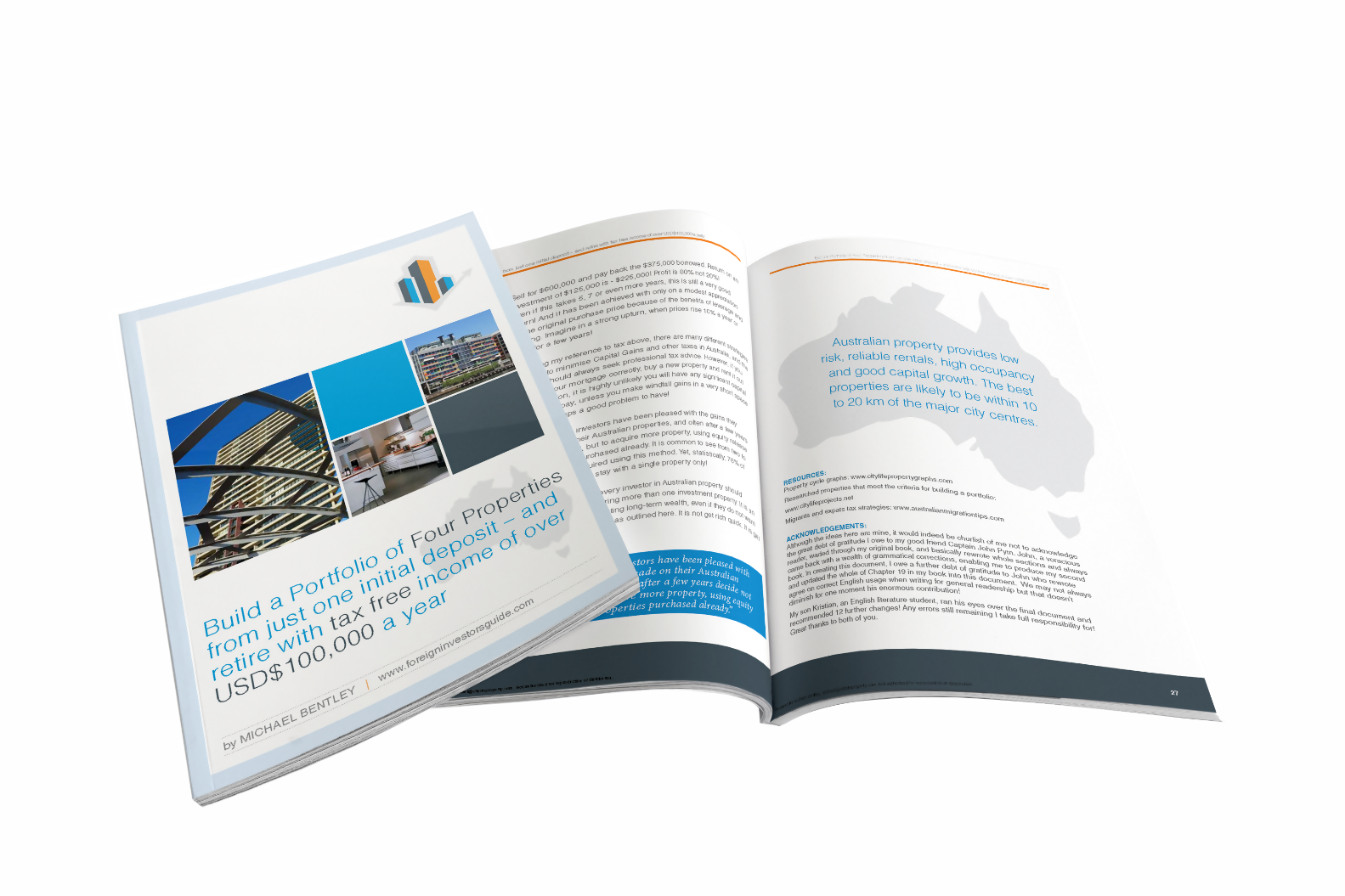 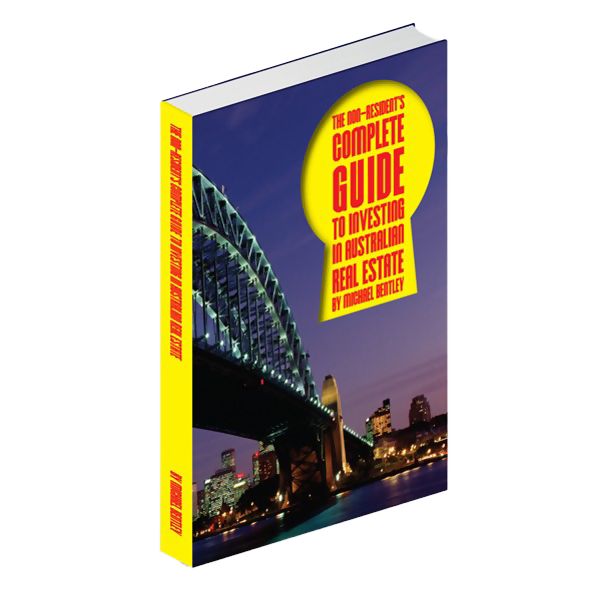 5
Michael Bentley
Citylife International Realty
Hong Kong
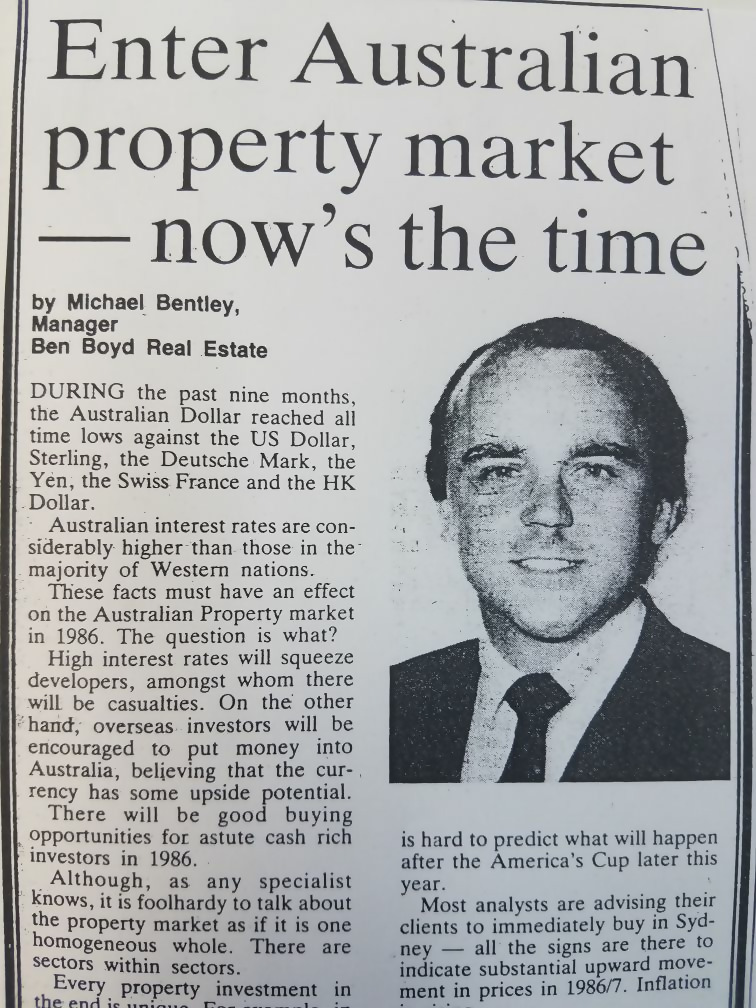 1998?
1986!
2018?
2008?
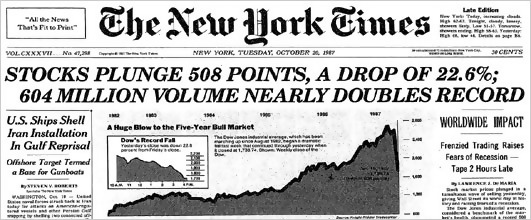 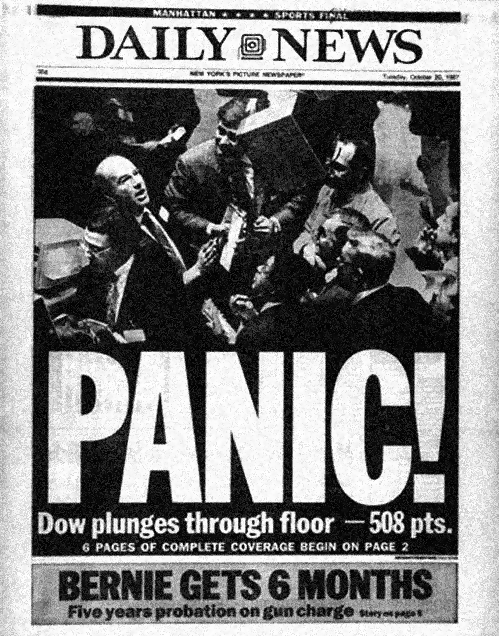 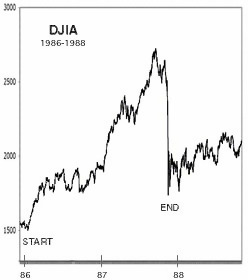 8
Sydney Residential Property Prices 1967 - 2018
Data Sources: Bis Shrapnel and SQM Research
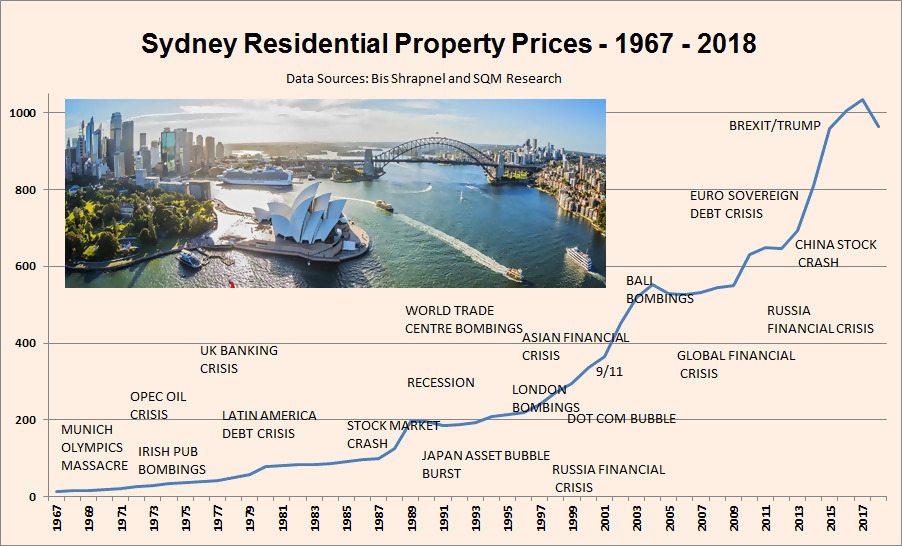 9
Australia Population
Source: www.tradingeconomics.com | Australian Bureau of Statistics
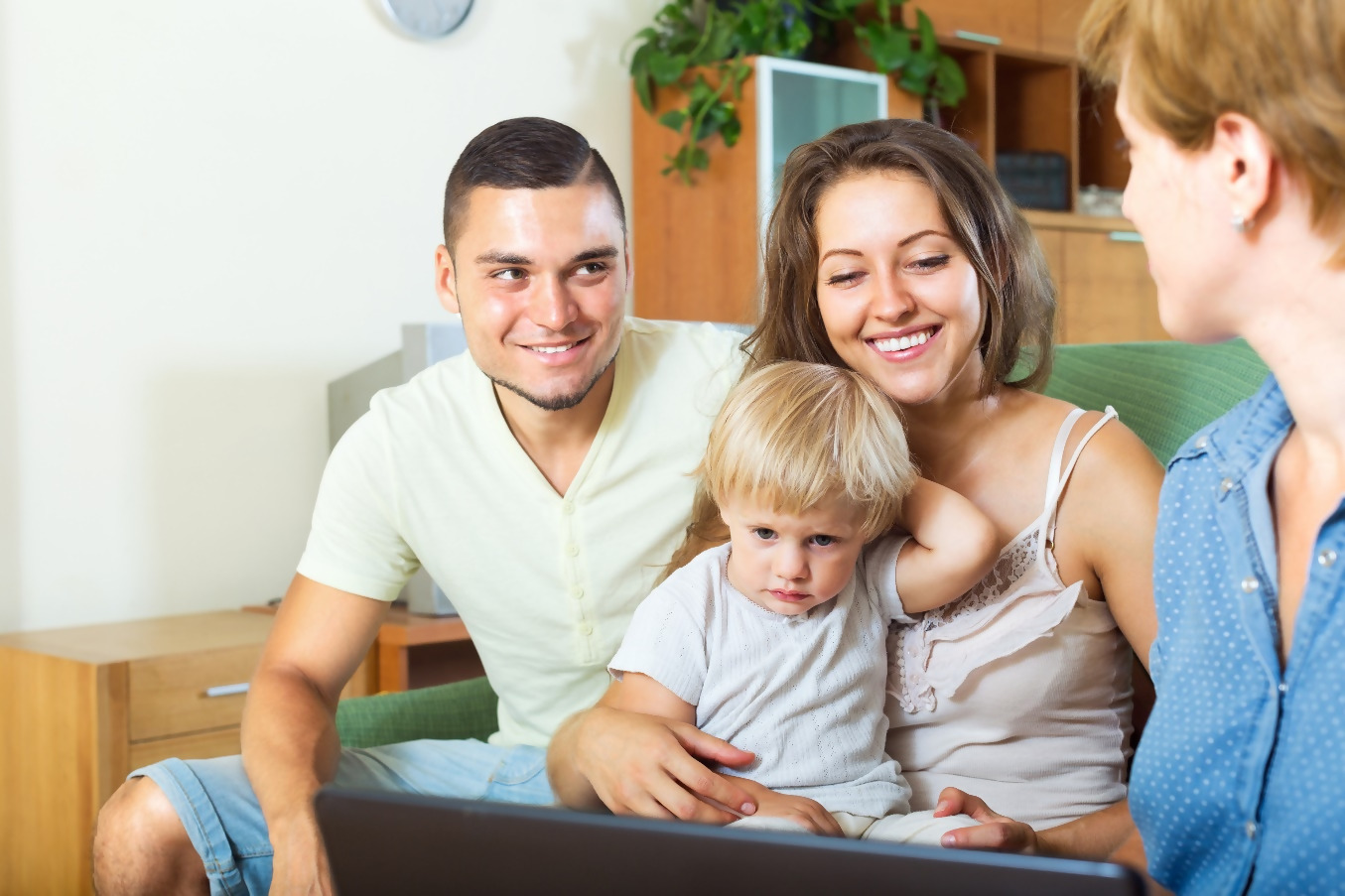 10
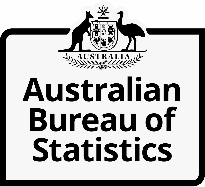 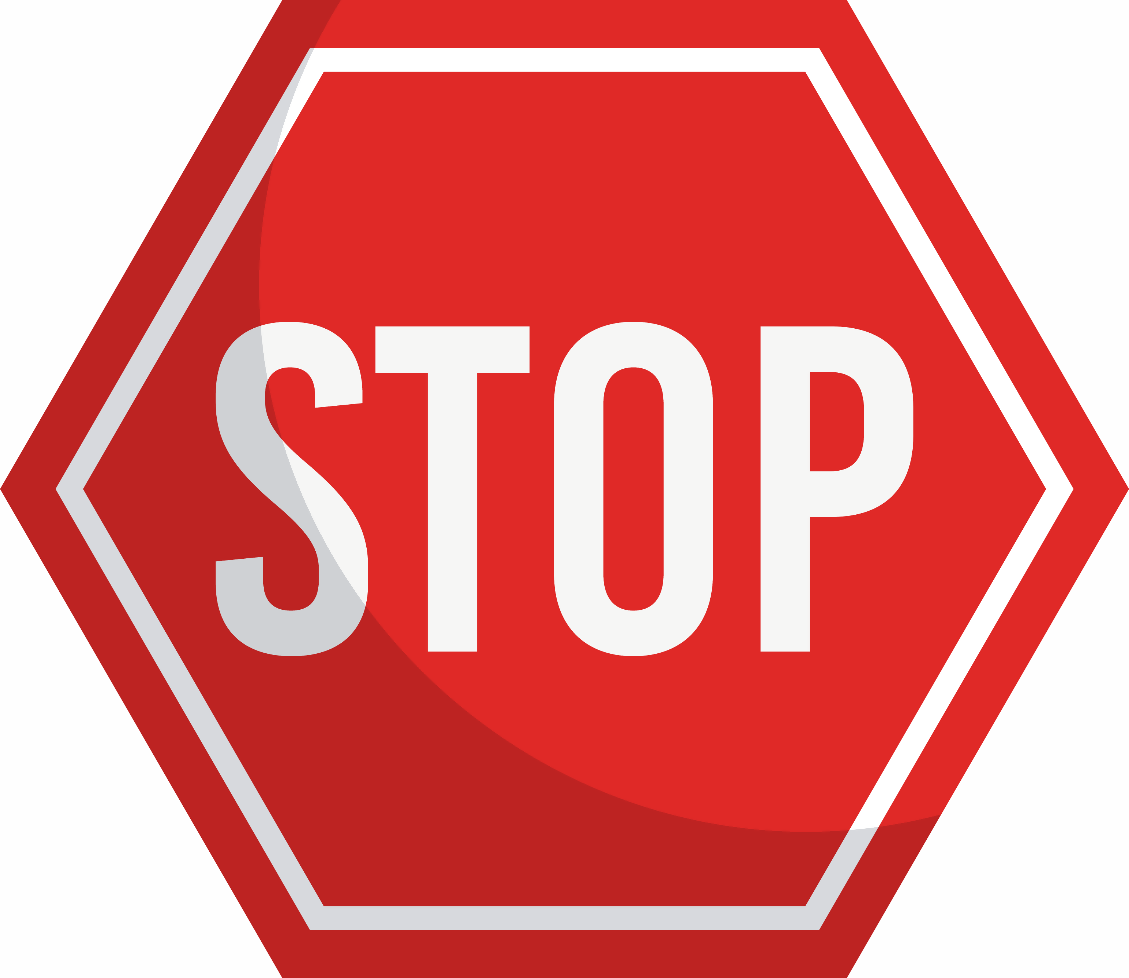 Australia's population:
37-49 million
by 2066 (Currently 25.4 Million)
20 million
new migrants coming!
STOP PRESS!
11
Australia Has Gone 27 Years Without a Recession
“Australia’s Political Shock Echoes From Ohio to London”
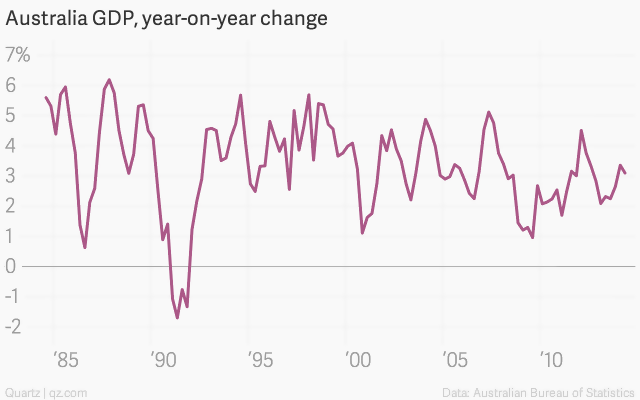 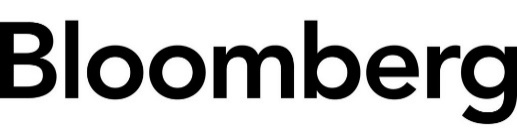 May 19, 2019
World’s Most Expensive Cities in US$ Per Square Meter
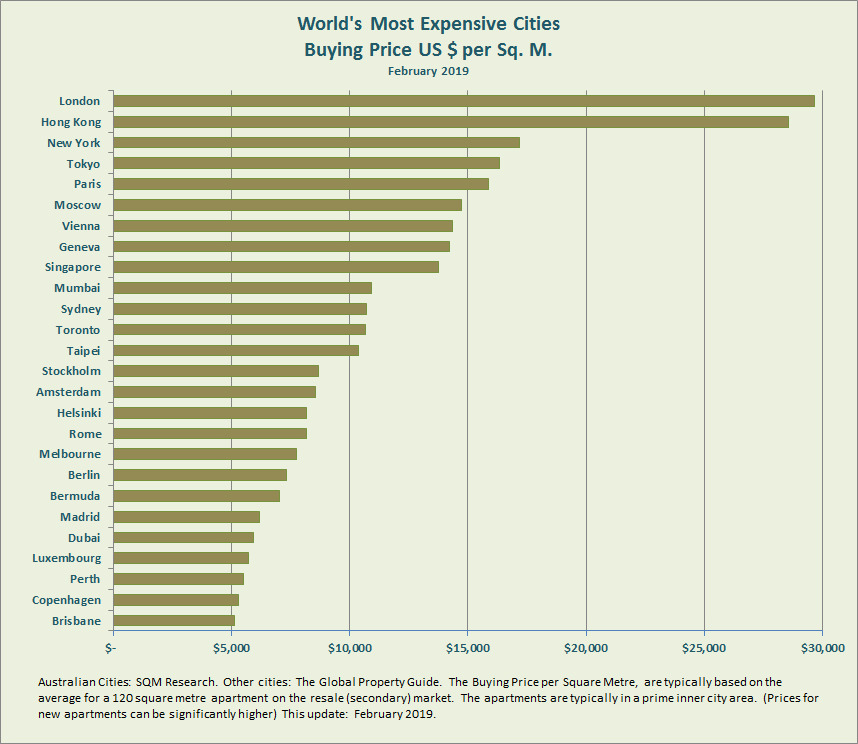 13
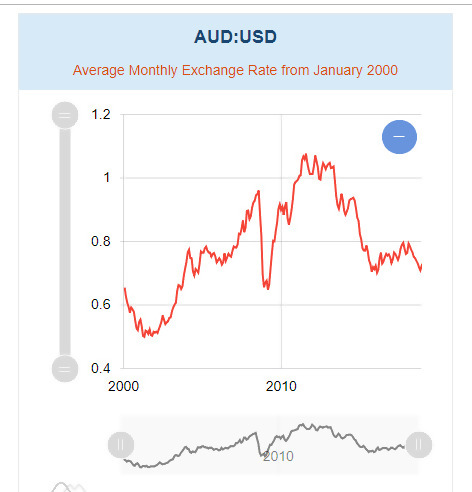 14
“Real estate funds  in private equity expect a 50 percent growth by 2023  to reach a market size of US$1.2 trillion.”
How To Benefit From This Situation?
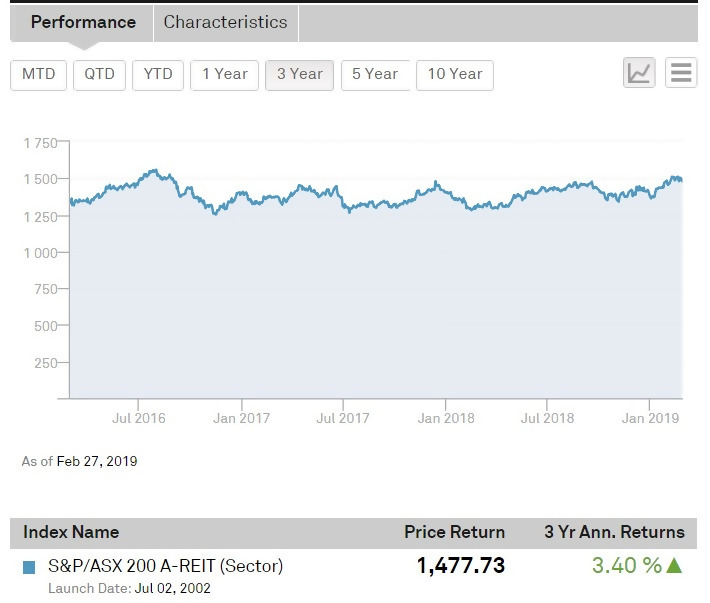 01
02
03
Indirect Purchase Through Property Syndication
Shares
In A Property Fund/Reit
Direct Residential Purchase
15
The Solution:
Syndication?
What Is A Property Syndicate?
is a process whereby groups of investors pool their funds to acquire larger assets or complete bigger projects than could be tackled individually.
16
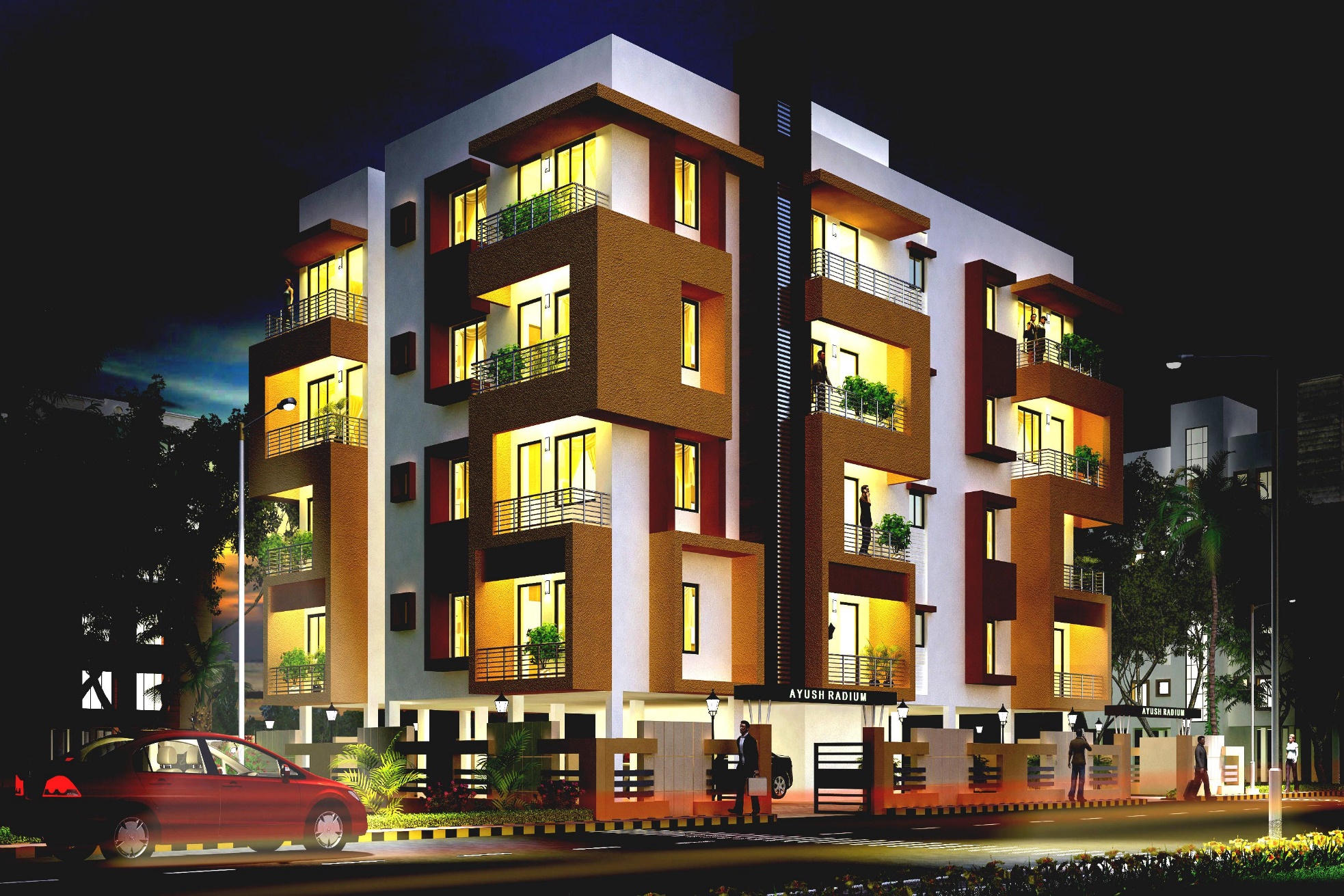 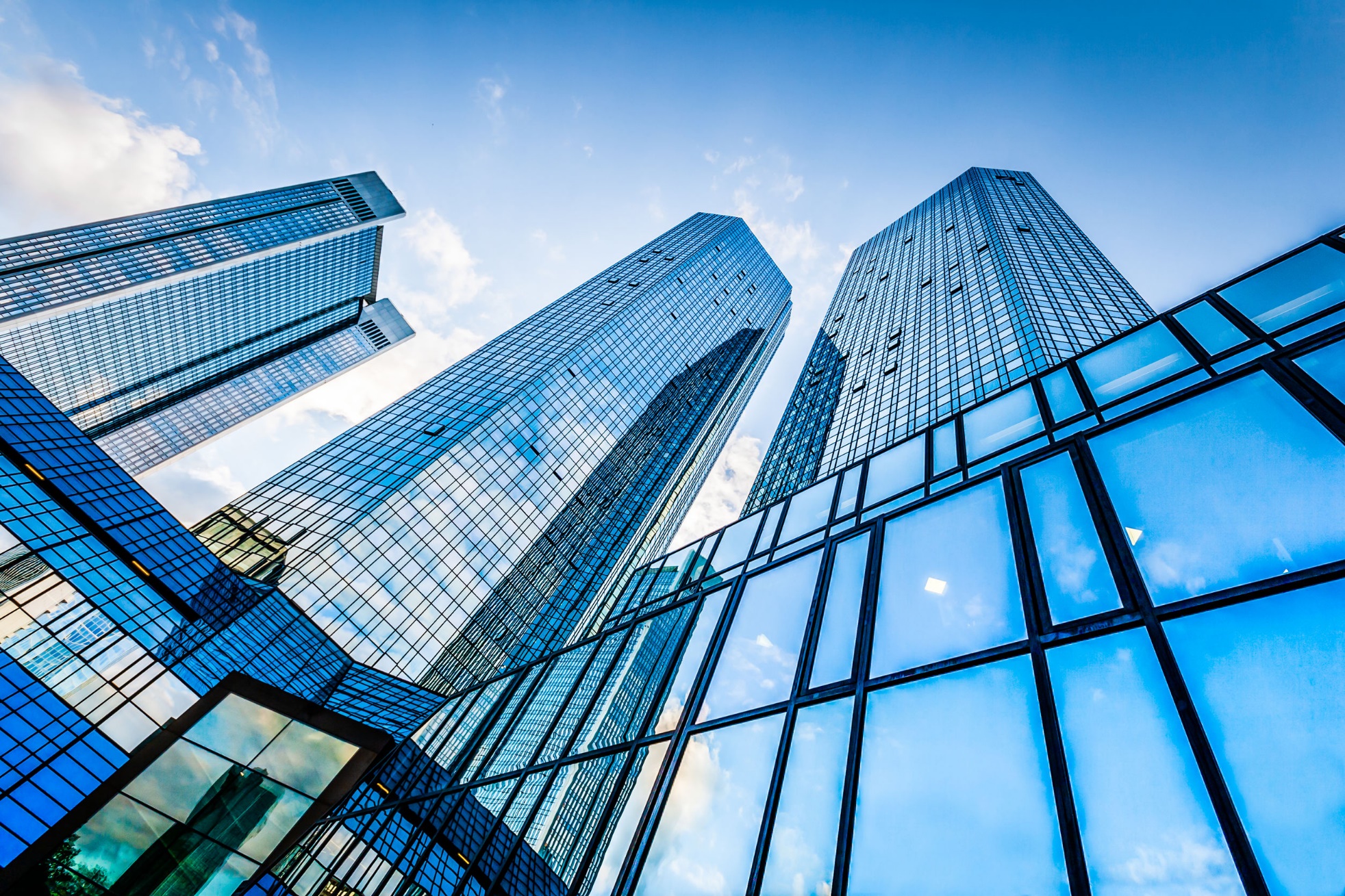 2 Years Research
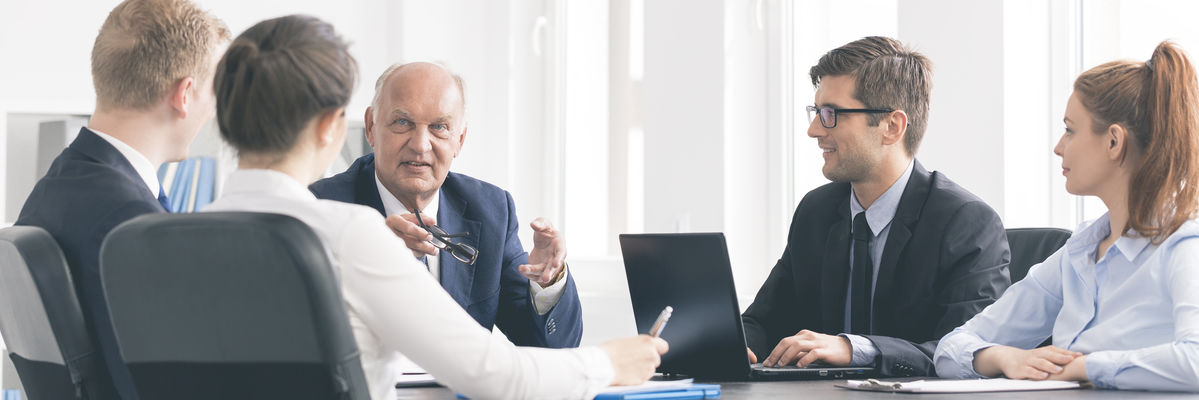 Syndicate Options:
Australian Commercial:
Australian Residential:
approx.
3-7 years
investment
approx.
2 years
investment
19
Disadvantages of Syndication Investment
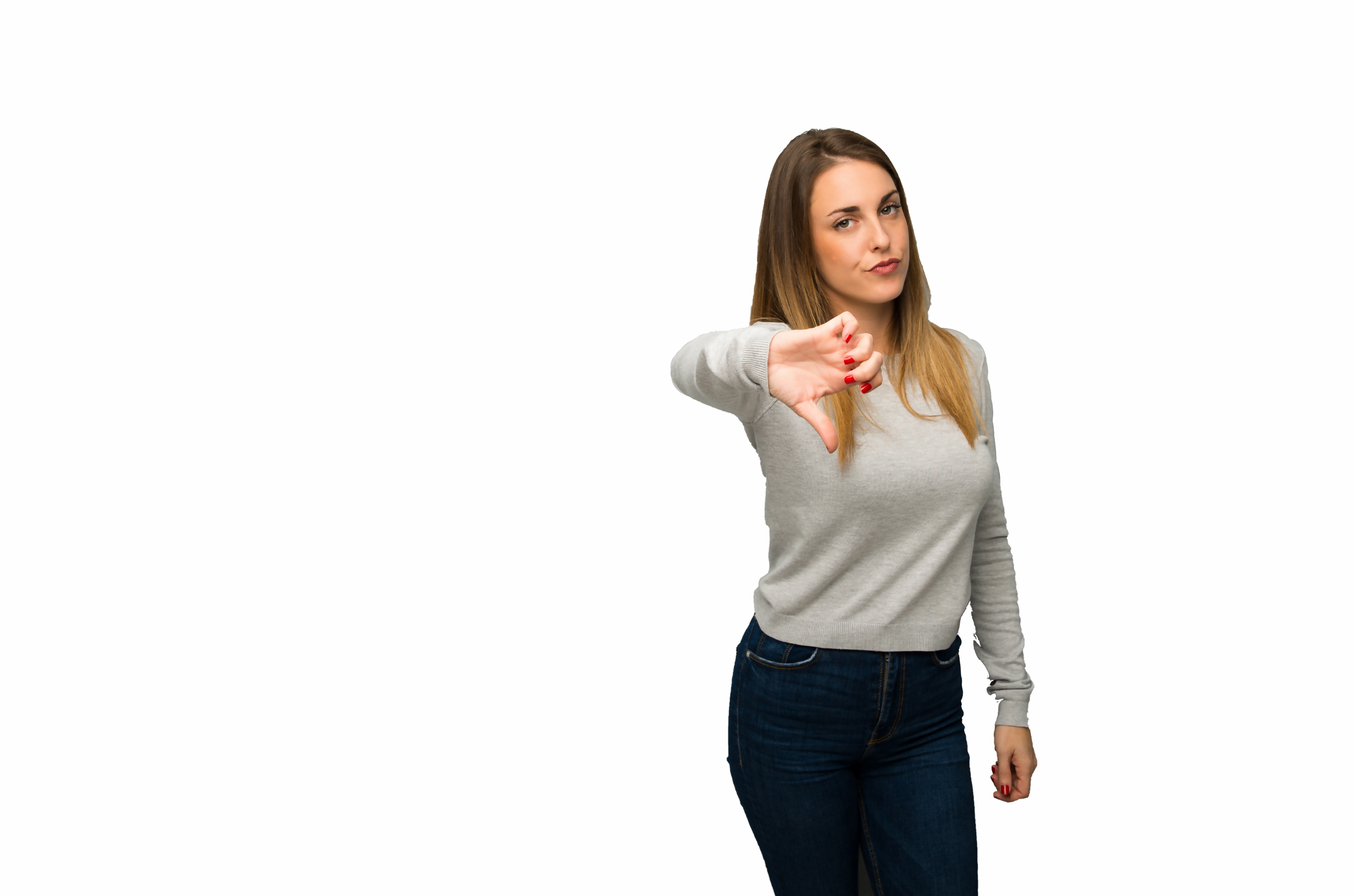 No actual ownership 
No ability to create a portfolio
Investment is not liquid 
No equity available 
No bank lending available 
Generally, most syndications do not have a long term “never sell” philosophy, meaning once a suitable profit has been made, the syndicate will sell and return investors funds plus profits
Not open to the public. Qualified investors only
Strong Demand
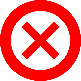 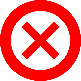 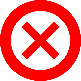 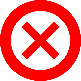 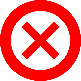 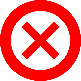 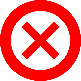 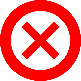 20
Investors MayBenefit From:
Plus
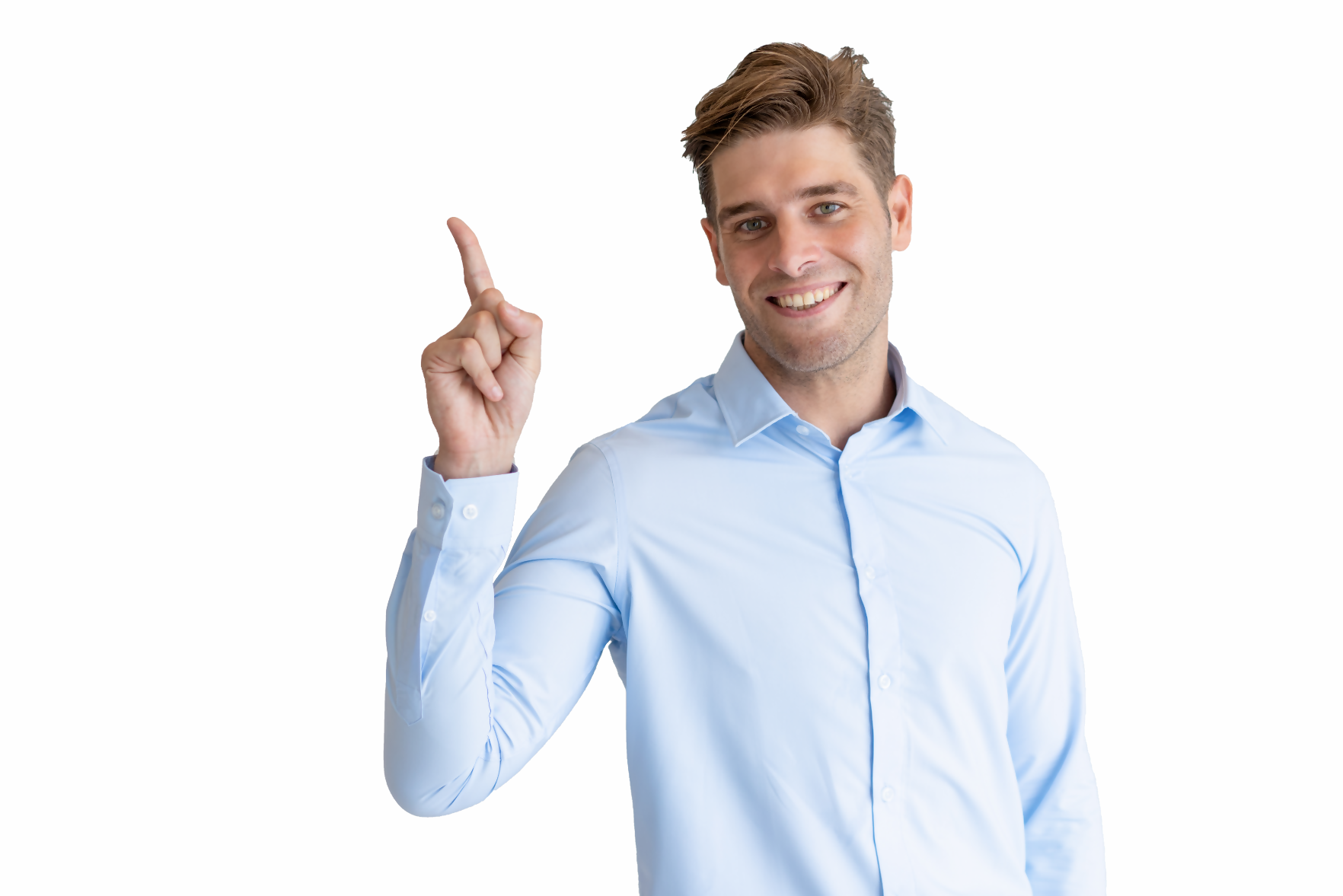 NO Stamp Duty
NO Foreign Investor Taxes
NO Capital Gains Tax
21
Investors MayBenefit From:
+
+
The syndicator is a specialist in real estate investing with years of experience.
Pooling resources allowing investing in larger properties.
Expert management.
Tax advantages can pass through to the investors.
A syndicate can make profits from rental income.
Freedom from management for the investors.
No Legal Fees.
No bank loans needed.
No tenants to deal with.
22
Investors MayBenefit From:
No Body Corporate fees to pay by individual investors.
No Council and Water rates paid by individual investors.
No Sales Commission (unlike the normal disposal of properties)
Diversification of Investment Properties (across projects, states & locations)
No repairs.
No Government rates to pay.
No Land Tax
No Vacancy Tax
No Foreign Buyers Surcharge Tax
+
23
Residential V Commercial Syndicates
Residential:
Commercial:
Lower entry capital  AU$100k (HK$560K)
Low taxes (10%)
Short term
Small projects
Target 12% returns
Higher entry capital AU$500K (HK$2.8M)
Higher taxes (15%-30%)
Longer term 
Large projects
Target 8% (Track record 20% IRR plus)
Value-add opportunities
24
Summary:
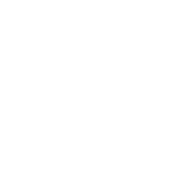 An alternative
to direct investment
Management by experts
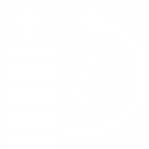 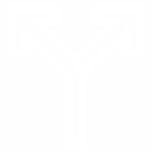 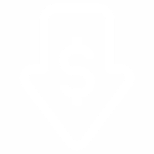 Lower costs, taxes, fees and less work/hassle
Potentially higher returns
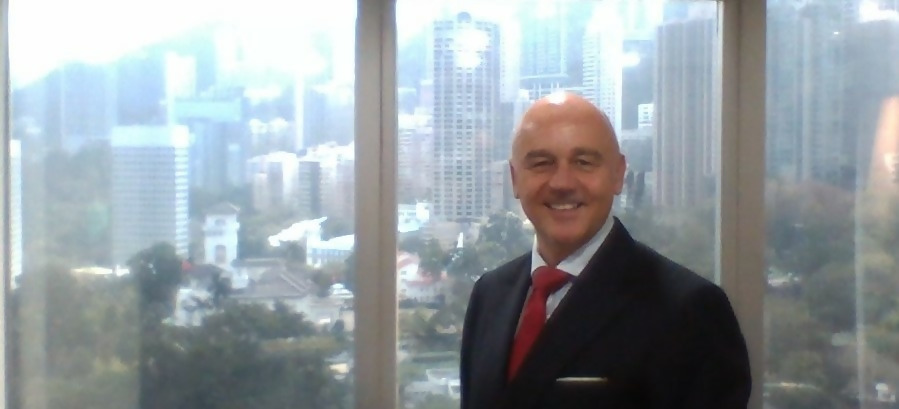 Thank You
www.CitylifeSyndicates.com
Visit us at Stand B10 CITYLIFE:
AUSTRALIAN PROPERTY SYNDICATES
Mike Bentley
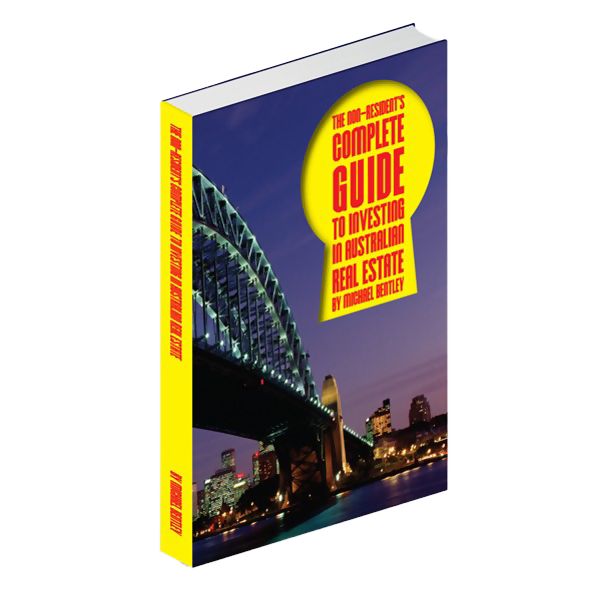 +852 9736 2218
mike@citylifeproperty.com
To get a FREE COPY of my TOP SELLING BOOK!